Въвеждане на текст, съдържащ специални символи и знаци
Microsoft Word 2010
Да припомним!
Компютърната обработка на текст предлага много възможности:
Въвеждане и редактиране на текст на различни езици;
Добавяне и изтриване на части от текст;
Добавяне на различни изображения (от файл или Clip Art);
Вмъкване на таблици в текстов документ;
Да припомним!
Използване на художествени надписи;
Поставяне на рамки на цял лист или на части от текста;
Запълване на фон на части от текста или на целия лист.
Интерфейс на Microsoft Word 2010
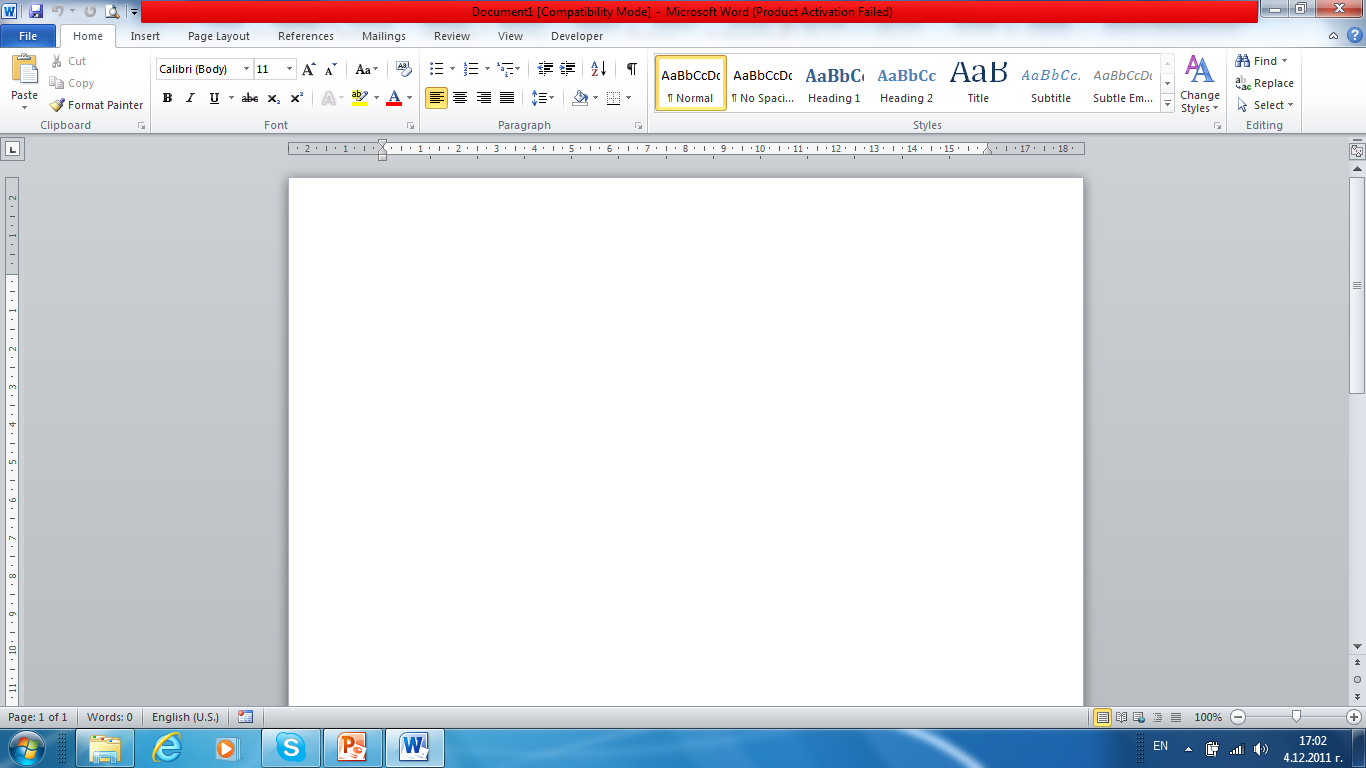 Група
Раздели
Команди
Лента за бърз достъп
Икона за стартиране на диалогов прозорец
Интерфейс на Microsoft Word 2010
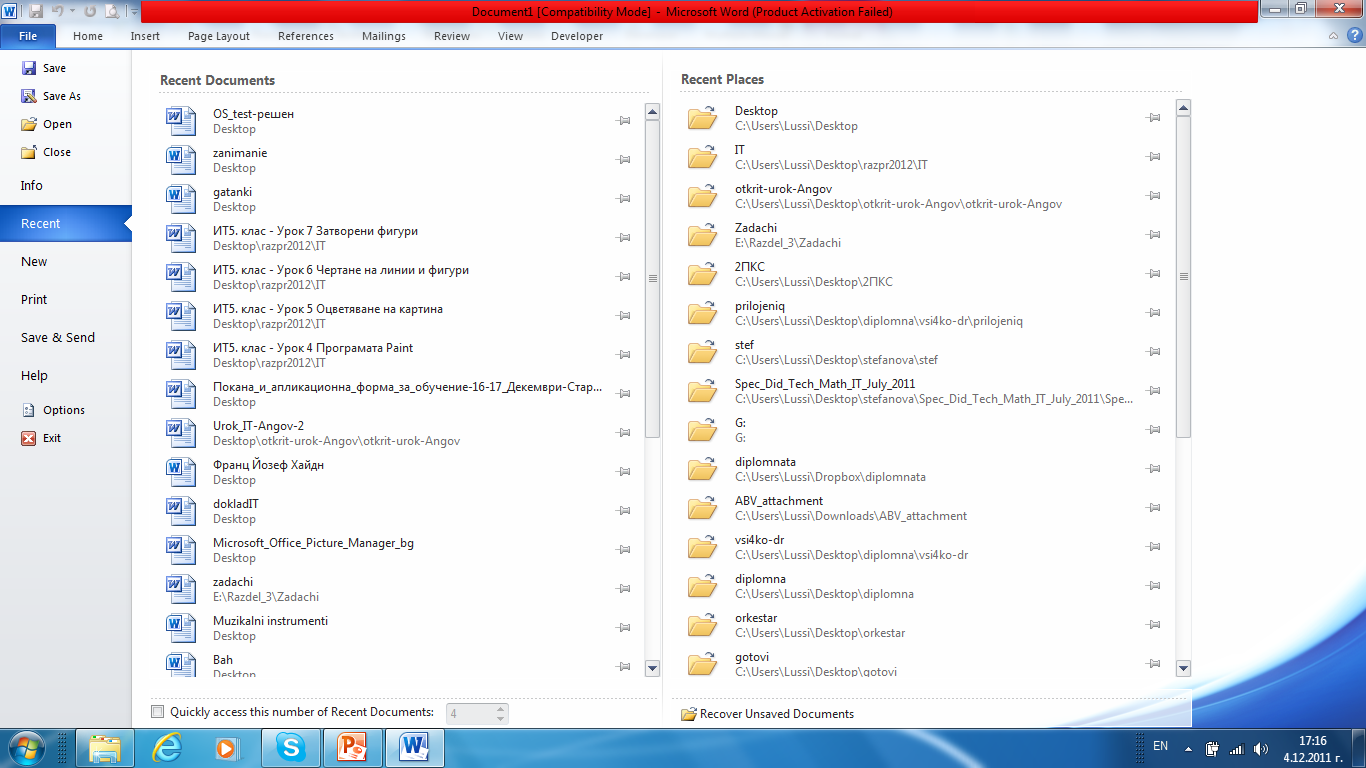 Офис бутонът от Word 2007 е заменен  с  раздел File
Да припомним!
Въвеждането на текст започва от точката на вмъкване (текстовия курсор);
Режими на работа при въвеждане на текст:
 - режим на вмъкване -  (Insert);
 - режим на заместване или препокриване – (Overlay);
Преминаването от един режим в друг става с клавиша Insert от клавиатурата.
Форматиране на символи
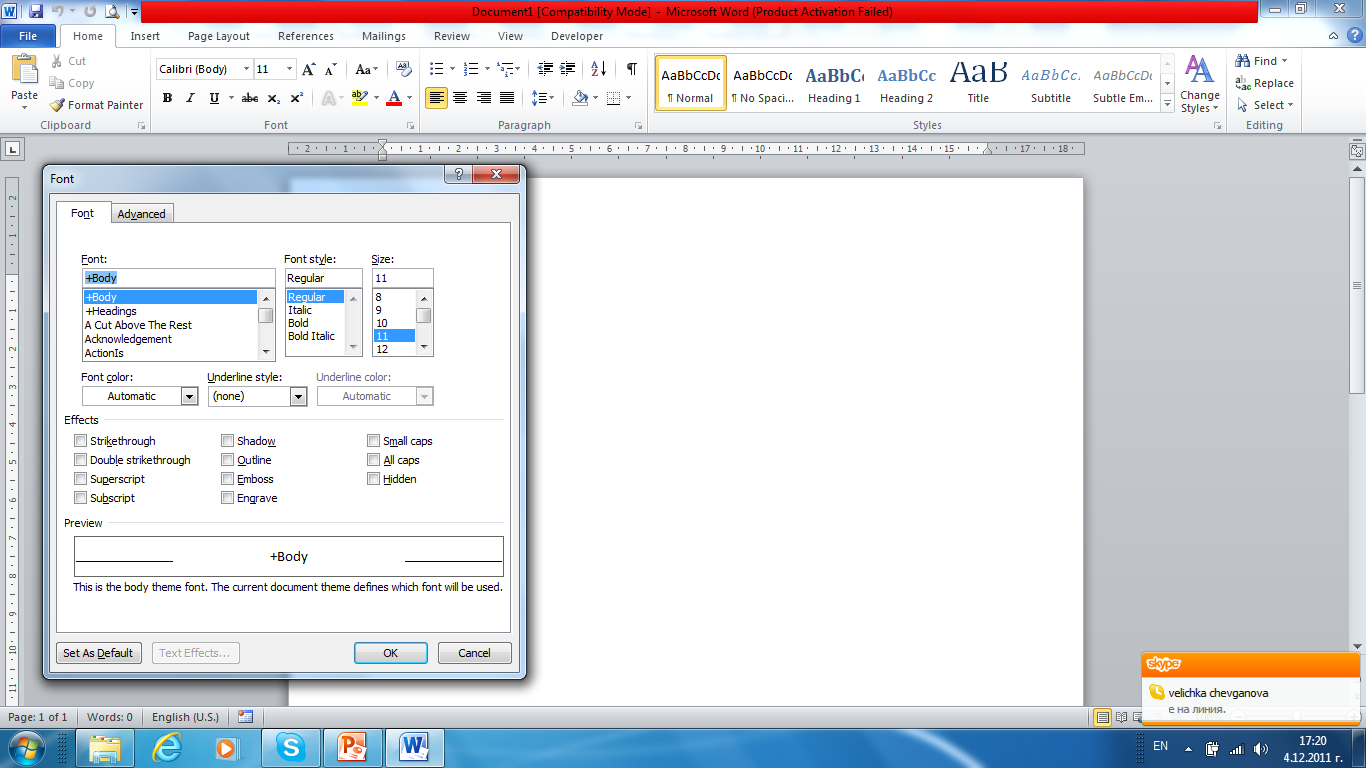 За форматиране на маркирани символи  се избира група  Font
От полето Effects се задават различни ефекти върху символите
Горен индекс
Долен индекс
Вмъкване на специални символи
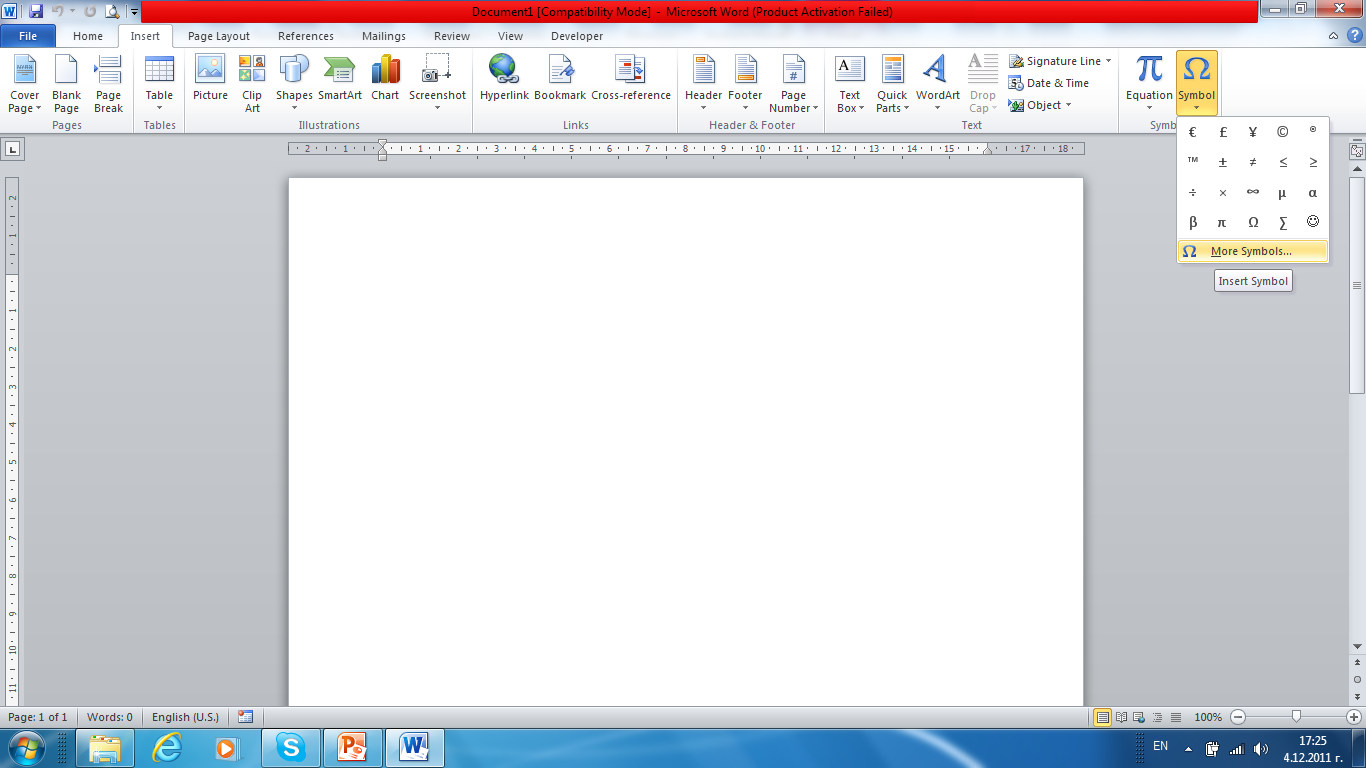 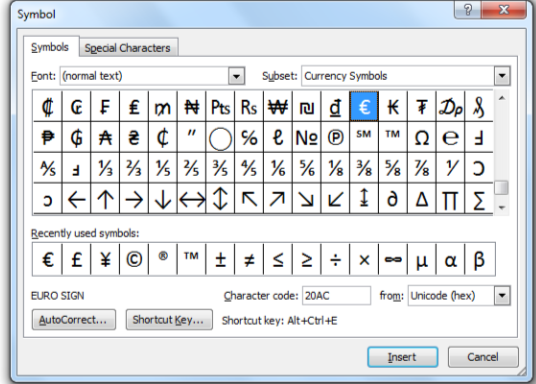 Въвеждане на формули
В Equation Editor могат да се изберат над 150 математически символи, шаблони и др...
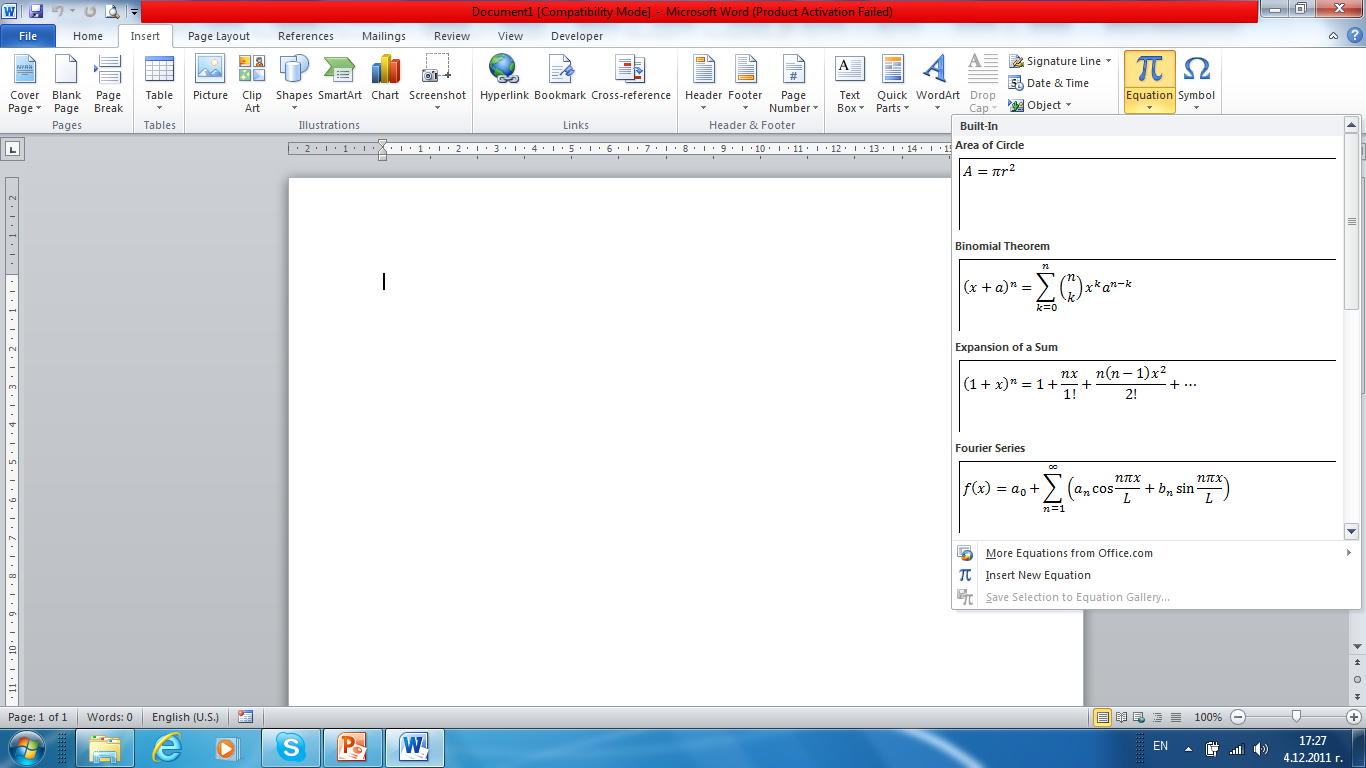 Въвеждане на формули
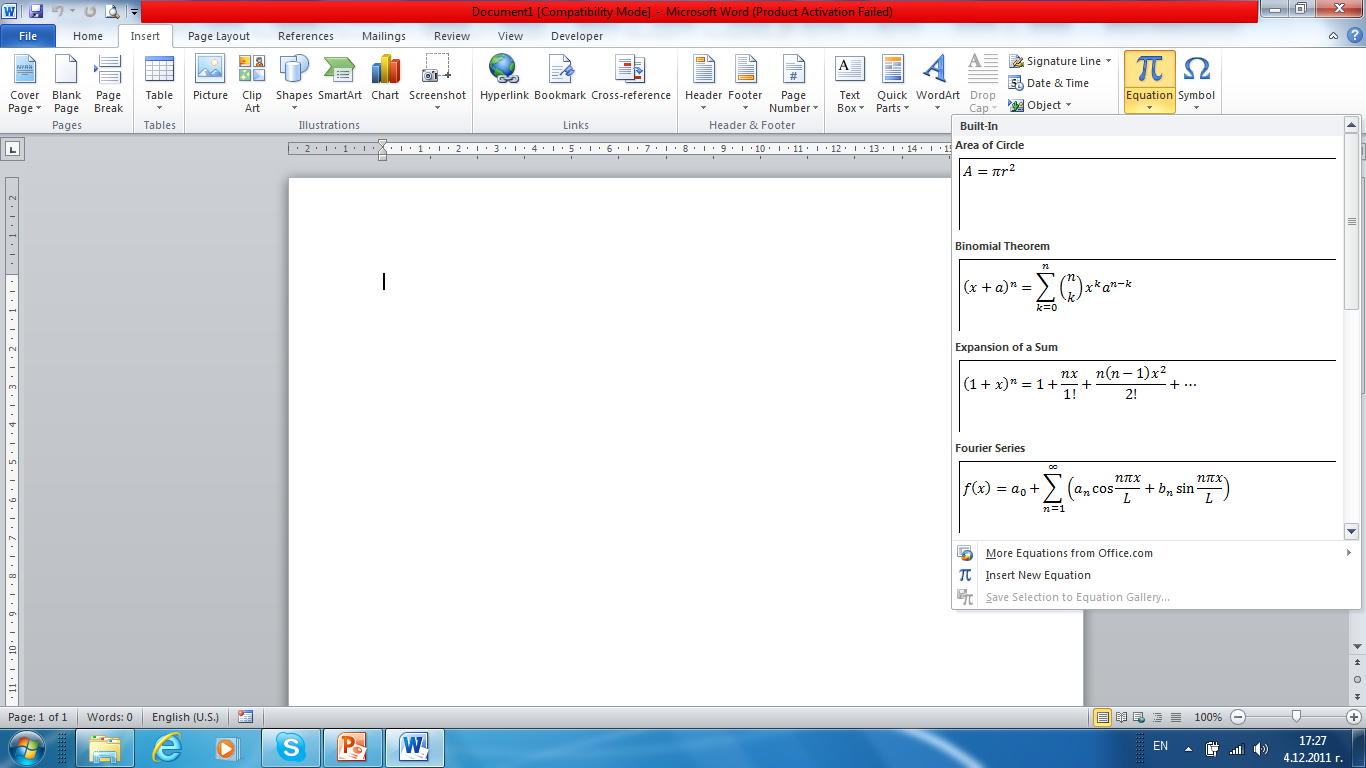 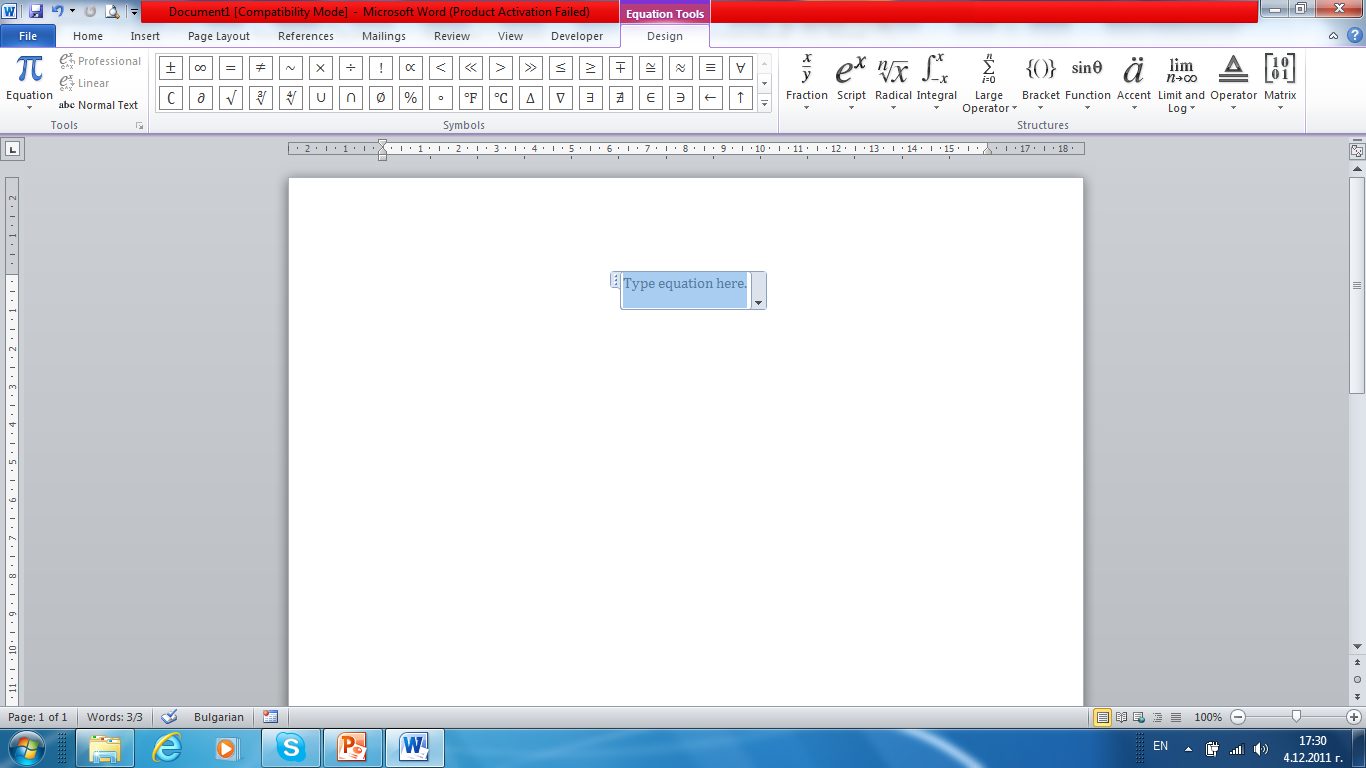 Въведете химичните уравнения:
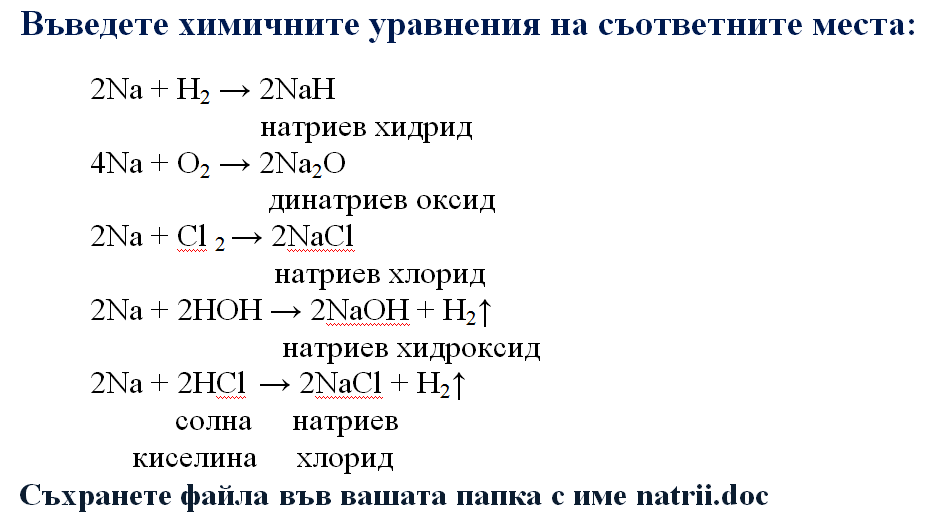